Cleaning Structured Event Logs: A Graph Repair Approach
1/23
Jianmin Wang1, Shaoxu Song1, Xuemin Lin2, Xiaochen Zhu1, Jian Pei3

1Tsinghua University, China
2University of New South Wales, Australia
3Simon Fraser University, Canada
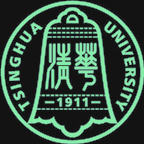 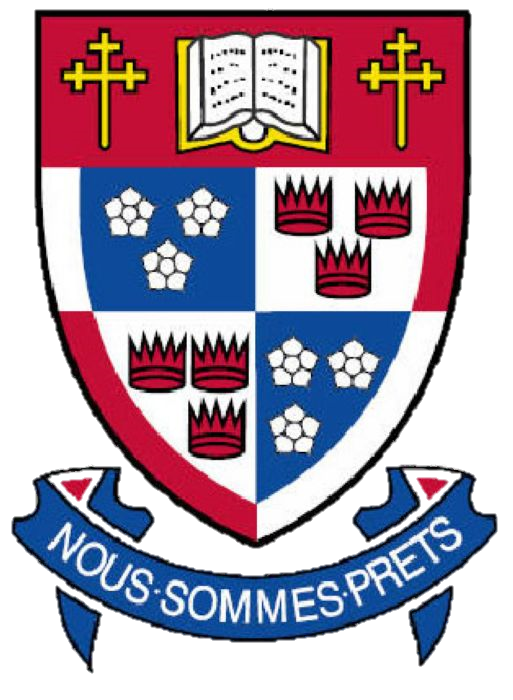 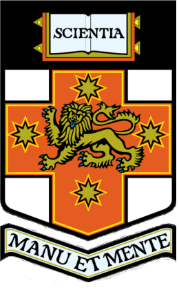 ICDE 2015
Outline
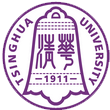 2/23
Motivation
Exact Algorithm
Approximation
Experiments
Conclusion
ICDE 2015
Event Log
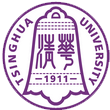 3/23
Information systems record the business history in their event logs.
Huge Amount of Event Data:
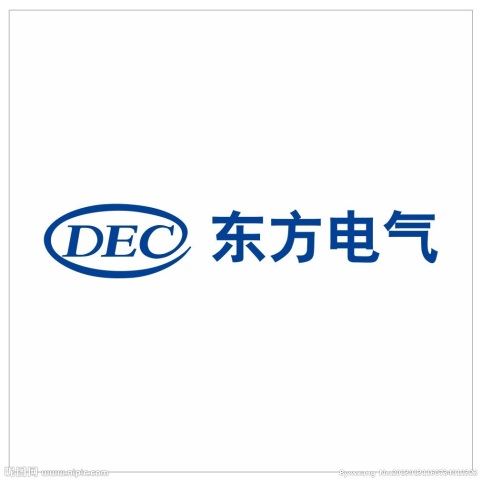 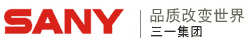 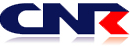 Machinery
Power Generator
Train
1,230,000
3,260,000
2,600,000
ICDE 2015
Structured Event Data
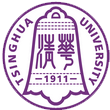 4/23
Structural information do exist among events.
Task passing relationships:
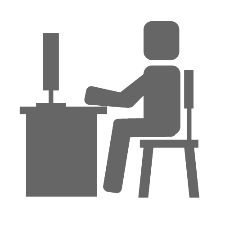 Human Task
Service Task
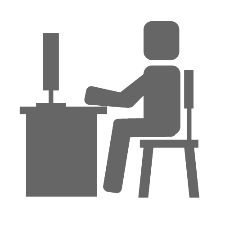 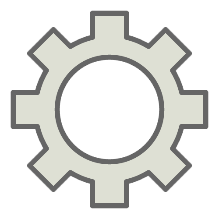 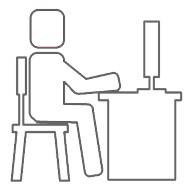 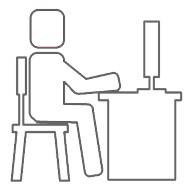 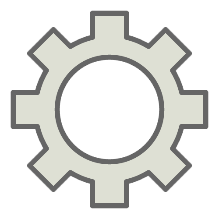 Structured Event Log
Execution Graph
insulation 
proof
design
archive
submit
evaluate
check 
inventory
ICDE 2015
Process Specification
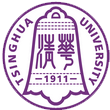 5/23
Business events often follow certain business rules or constraints
Constraints by 
Petri net:
Sequence
Parallel
Choice
insulation proof
Process 
specification
c
b
electrician proof
check inventory
a
s
end
design
evaluate
submit
d
e
start
archive
follow
AND
split
XOR
split
AND
join
XOR
join
revise
proof check
g
re-evaluate
h
f
merge
a
submit
Execution
re-evaluate
merge
insulation 
proof
electrician
proof
revise
design
design
archive
archive
submit
submit
evaluate
evaluate
revise
submit
proof
check
merge
re-evaluate
archive
check 
inventory
check 
inventory
ICDE 2015
Conformance
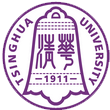 6/23
Representing execution as 
Causal Net (Petri net without XOR)
insulation proof
t3: insulation proof
t3
c
b
p2
p3
p3:
c
p2:
b
Causal
Net
electrician proof
check inventory
a
s
end
design
evaluate
submit
d
e
start
archive
p0
t1
p1
t2
p4
t4
p5
t5
p6
t6
p7
p0:
start
t1:
submit
p1:
a
t2:
design
p4:
d
t4: check inventory
p5:
e
t5:
evaluate
p6:
s
t6:
archive
p7: end
revise
proof check
g
re-evaluate
h
f
merge
insulation 
proof
Process 
specification
insulation proof
design
archive
submit
evaluate
c
b
check 
inventory
ICDE 2015
check inventory
a
s
end
design
evaluate
submit
d
e
start
archive
Dirty Event Data
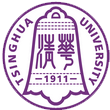 insulation proof
7/23
According to 
the specification:
electrician proof
insulation proof
proof check
t3: proof
c
b
p3:
c
p2:
b
electrician proof
Two types of dirty event data:
check inventory
a
s
end
design
evaluate
start
submit
d
e
archive
Inconsistent Labeling
p0:
start
t1:
submit
p1:
a
t2:
revise
p4:
d
t4: --------
p5:
e
t5:
evaluate
p6:
s
t6:
archive
p7: end
t3: proof
revise
proof check
g
re-evaluate
h
f
merge
insulation proof
t4: --------
t2:
revise
electrician proof
check inventory
submit
archive
Unsound Structure
revise
proof check
re-evaluate
merge
p0:
start
t1:
submit
p1:
a
t2:
design
p2:
b
t3:
archive
p3: end
ICDE 2015
Meaning of Repair
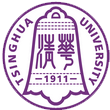 8/23
The causes of dirty events: 
Man-made errors (typo);
System failures (power down).
Survey in a bus manufacturer: 
82% executions are dirty;
77.62% are inconsistent labeling, 4.45% are unsound structure.
Dirty event data may:
Return wrong provenance answer;
Mislead the aggregation profiling;
Obstruct finding interesting process patterns.
ICDE 2015
Repair Dirty Event
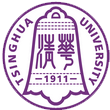 9/23
Inconsistent Labeling










Unsound Structure
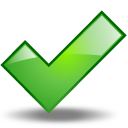 1. Find all consistent mappings
t3: electrician proof
t3: insulation proof
p3:
c
p3:
c
p2:
b
p2:
b
p0:
start
p0:
start
t1:
submit
t1:
submit
p1:
a
p1:
a
t2:
design
t2:
design
p4:
d
p4:
d
t4: check inventory
t4: check inventory
p5:
e
p5:
e
t5:
evaluate
t5:
evaluate
p6:
s
p6:
s
t6:
archive
t6:
archive
p7: end
p7: end
2. Choose the one with the minimum repairing cost
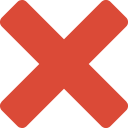 No valid repair is found
ICDE 2015
Hardness and Related Work
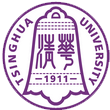 10/23
Hardness:
Owing to choices and parallelization of flows, there exist vast possible repairs;
Existing methods:
Event Log Alignment1: 
Does not exploit structural information.






Graph Repair2: 
Does not consider AND and XOR constraints.
1. M. de Leoni, F. M. Maggi, and W. M. P. van der Aalst. Aligning event logs and declarative process models for conformance checking. In BPM, pages 82–97, 2012.
2. S. Song, H. Cheng, J. X. Yu, and L. Chen. Repairing vertex labels under neighborhood constraints. PVLDB, 7(11):987–998, 2014
ICDE 2015
Outline
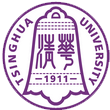 11/23
Motivation
Exact Algorithm
Approximation
Experiments
Conclusion
ICDE 2015
Branch and Bound
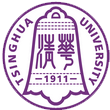 12/23
Branch: 
Trying all the possible repairs;
Branching at XOR split according to the specification.






Lower Bound: Simple bound = current repair cost
t1:submit,
t2:design,
t3:insulation proof
t1:submit,
t2:design
t1:submit,
t2:design,
t3:insulation proof,
t4:check inventory
t1:submit,
t2:design,
t3:insulation proof,
t4:check inventory,
t5:evaluate
t1:submit,
t2:design,
t3:insulation proof,
t4:check inventory,
t5:evaluate,
t6:archive
t1:submit
t1:submit,
t2:design,
t3:electrician proof,
t4:check inventory
t1:submit,
t2:design,
t3:electrician proof
t1:submit, t2:revise
t1:submit,
t2:design,
t3:insulation proof
t1:submit,
t2:design
t1:submit,
t2:design,
t3:insulation proof,
t4:check inventory
t1:submit,
t2:design,
t3:insulation proof,
t4:check inventory,
t5:evaluate
t1:submit,
t2:design,
t3:insulation proof,
t4:check inventory,
t5:evaluate,
t6:archive
t1:submit
bound=6
bound=16
bound=30
bound=30
t1:submit,
t2:design,
t3:electrician proof,
t4:check inventory
t1:submit,
t2:design,
t3:electrician proof,
t4:check inventory
t1:submit,
t2:design,
t3:electrician proof
t1:submit, t2:revise
t1:submit, t2:revise
bound=0
cost=30
bound=3
invalid
bound=17
bound=31
bound=31
ICDE 2015
Pruning Invalid Branch
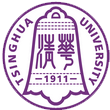 13/23
Pruning Rule:
The longest path length
in causal net
The shortest path length
in specification
<
Invalid!
Causal
Net
start
A
a
B
d
F
end
p1:
a
t3
p2
p0:
start
p3
t1:
A
t2:
C
Length = 2 (Transitions)
Process 
specification
C
D
E
c
b
Length = 4 (Transitions)
ICDE 2015
Advanced Bounding Function
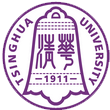 14/23
Example: to estimate a lower bound for
t3:
w(t3)=5
1. Build a conflict graph:
t3:
w(t3)=5
t3: proof
t2:
w(t2)=3
t2:
w(t2)=3
t5:
w(t5)=0
t5:
w(t5)=0
p3:
c
p2:
b
t4:
w(t4)=5
t4:
w(t4)=5
p0:
start
t1:
submit
p1:
a
t2:
do revise
p4:
d
t4: -------
p5:
e
t5:
evaluate
p6:
s
t6:
archive
p7: end
where w(t) is the minimum cost on all possible repairs of t
2. Remove edges (with vertices) until the conflict graph becomes empty:
and (t4, t5)
Remove (t2, t3)
3. For each removed edge, add the minimum w(t) on the edge to the lower bound:
t1:submit
(naïve bound=0)
Advanced Bound = min{w(t2), w(t3)} + min{w(t4), w(t5)} = 3
ICDE 2015
Outline
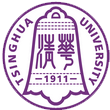 15/23
Motivation
Exact Algorithm
Approximation
Experiments
Conclusion
ICDE 2015
One Pass Algorithm
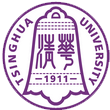 16/23
Heuristic: pass the causal net from the start to the end only once, determine the mapping 𝜋’ for each place and transition.
insulation proof
1. The start place in causal net <-----> the start place in specification
t3
2. Candidates for Transition 𝜋’(tk):
b
p2:
b
pre(tk) have already been determined;
choose candidates without introducing inconsistency on pre(tk) .
electrician proof
design
d
t2:
design
p4:
d
Causal net
Specification
…
Candidates for t3:
t3:insulation proof
t3:electrician proof
…
…
…
…
…
3. Choose the candidate that introduces less inconsistency on post(tk) .
One Pass algorithm may report false positive unsound structure!
ICDE 2015
Outline
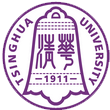 17/23
Motivation
Exact Algorithm
Approximation
Experiments
Conclusion
ICDE 2015
Experiment Setting
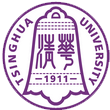 18/23
Real Life Data Set: 





Setting
we randomly change event names in execution traces as faults;
apply the repair methods to modify the execution trace (find new mapping).
Criteria: to evaluate the accuracy of recovery, 
F-measure of precision and recall.
Baseline: Event Log Alignment and Graph Repair.
Employed from bus manufacturer:
Employed from a telecom company:
ICDE 2015
Effectiveness and Efficiency
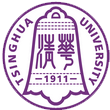 19/23
Bus manufacturer data set:
Telecom company data set:
ICDE 2015
Low time cost
High accuracy
Scalability on Synthetic Data
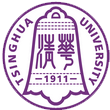 20/23
Synthetic data set:
ICDE 2015
Pruning Invalid Branch + Advanced Bound
Outline
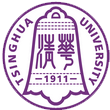 21/23
Motivation
Exact Algorithm
Approximation
Experiments
Conclusion
ICDE 2015
Conclusion
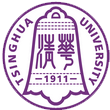 22/23
Define Minimum Repair Problem on Structured Event Logs

A Branch and Bound Repair framework 
Find the minimum repair;
Detect unsound Structure.

Pruning and Advanced Bounding Function 

A PTIME Approximate Algorithm
ICDE 2015
Q & A
Thanks！
23/23
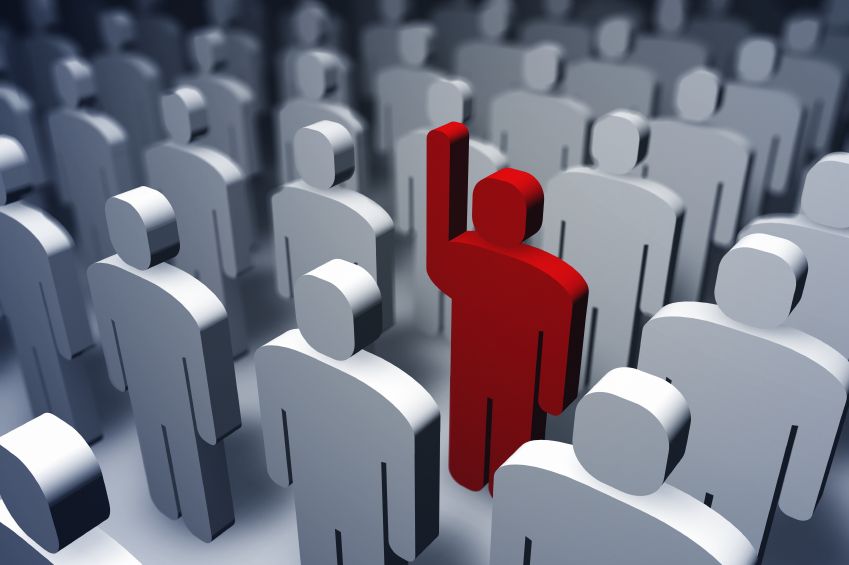 ICDE 2015